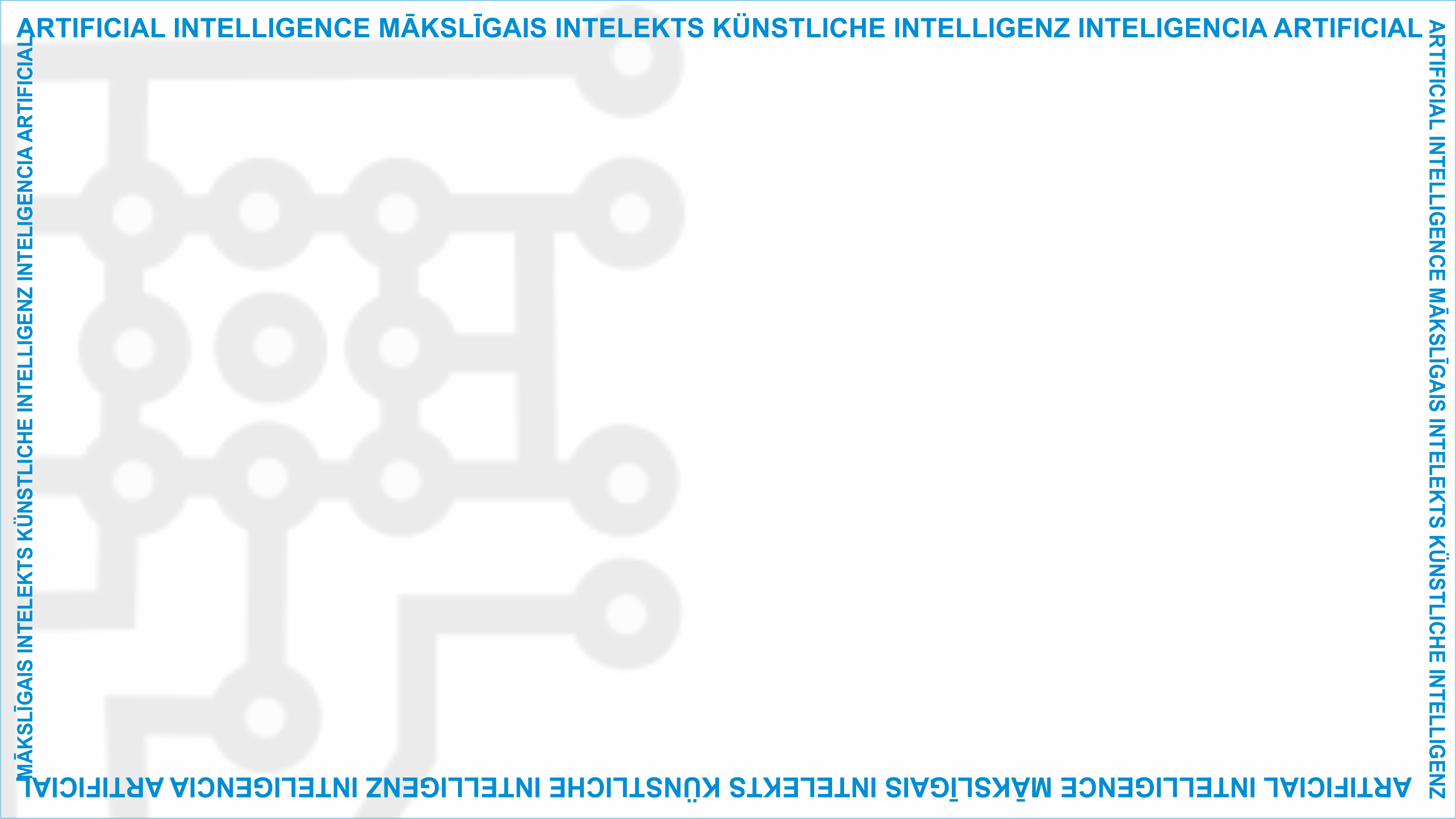 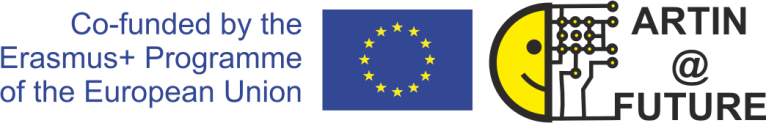 ArtIn Future – Ethik in der Künstlichen Intelligenz

Modul: Welche Auswirkungen hat KI?
Einheit: Die Folgen von KI für künftiges Arbeiten und Leben und die daraus folgenden ethischen Implikationen
Ethische Auswirkungen von KI auf das Leben
Zielgruppe: 9.-Klässler:innen (14-15 Jahre alt)
Entwickelt durch:           
BEST Institut für berufsbezogene Weiterbildung und Personaltraining GmbH
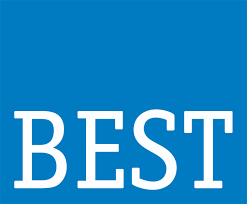 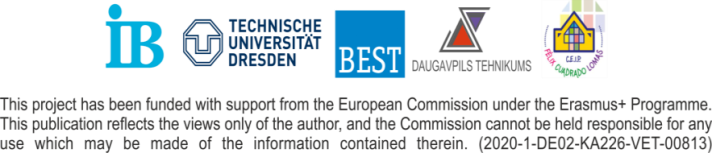 Brainstorming: Welche Auswirkungen hat Künstliche Intelligenz auf unser Leben?
Unterrichtseinheit

3.1 Die Auswirkungen von KI auf künftiges Leben und Arbeiten sowie dessen Bedeutung für die Ethik
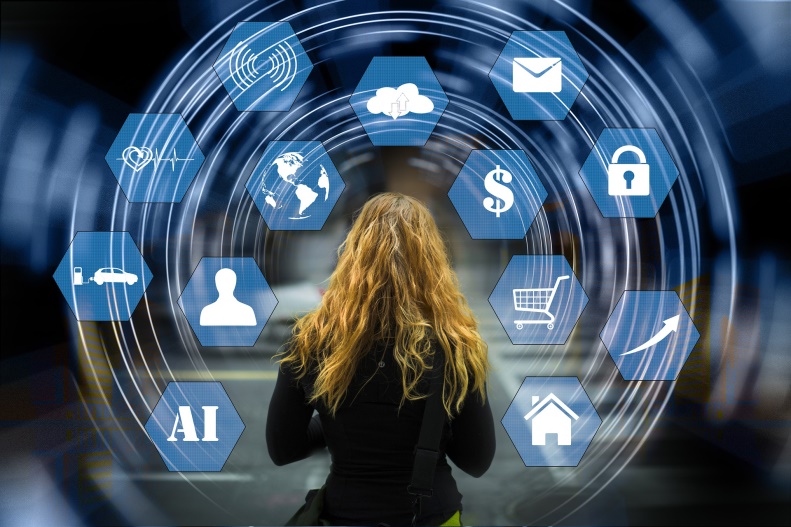 Quelle: https://pixabay.com/de/illustrations/netz-netzwerk-informationstechnik-4861605/
The European Commission'support for the production of this publication does not constitute an endorsement of the contents, which reflect the views only of the authors, and the Commission cannot be held responsible for any use which may be made of the information contained therein.( (2020-1-DE02-KA226-VET-008138)
Die Auswirkungen von Künstlicher Intelligenz auf unser Leben
Sie kann das Wohlergehen der Menschen verbessern – Armut vermindern und jeder Gruppe Zugang zu den Ressourcen ermöglichen, die sie benötigt.  
Sie kann Gerechtigkeit und Fairness in der Gesellschaft sicherstellen – weniger Diskriminierung aufgrund der Ethnie, des Geschlechts, des Alters, etc.
Gleichzeitig kann KI gegen die Menschen eingesetzt werden, ihnen schaden und sie sogar töten. 
Sie kann den Menschen die Eigenständigkeit nehmen, indem sie selbst Entscheidungen für die Menschen trifft.
3.1 Die Auswirkungen von KI auf künftiges Leben und Arbeiten sowie dessen Bedeutung für die Ethik
The European Commission'support for the production of this publication does not constitute an endorsement of the contents, which reflect the views only of the authors, and the Commission cannot be held responsible for any use which may be made of the information contained therein.( (2020-1-DE02-KA226-VET-008138)
Auf die Arbeit:
KI kann zu Fortschritt und Innovation führen – Sie kann die Produktivität steigern und repetivite Verwaltungsaufgaben übernehmen.
Für Sicherheit am Arbeitsplatz sorgen – Sie kann gefährliche Aufgaben für Menschen ausführen.
Sie könnte jedoch auch eine ungleiche Verteilung des Wohlstands verstärken – sie kann zu Arbeitslosigkeit und Arbeitsplatzverlust führen. 
Sie kann auch zu Ungerechtigkeit und einer gesellschaftlichen Spaltung zwischen Unternehmen und Einzelpersonen, die Zugang zu KI-Technologien haben, und denen, die keinen Zugang dazu haben, führen.
3.1 Die Auswirkungen von KI auf künftiges Leben und Arbeiten sowie dessen Bedeutung für die Ethik
The European Commission'support for the production of this publication does not constitute an endorsement of the contents, which reflect the views only of the authors, and the Commission cannot be held responsible for any use which may be made of the information contained therein.( (2020-1-DE02-KA226-VET-008138)
Have you thought about the implications artificial intelligence has on your life?
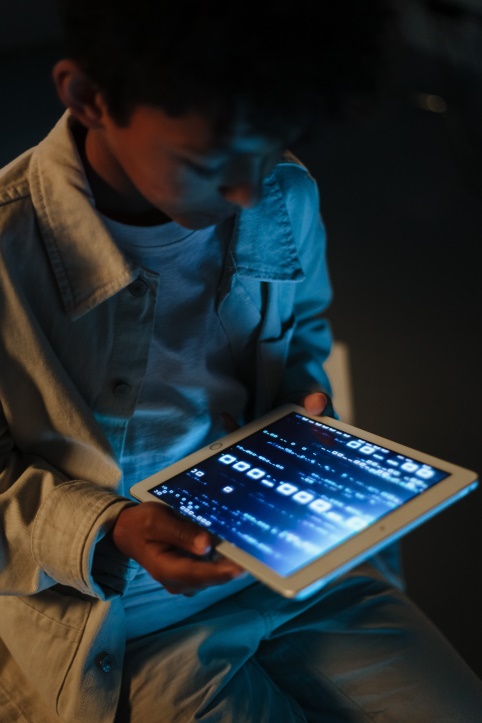 3.1 The effects of AI on future work and life and its ethical implications
Source: https://www.pexels.com/photo/boy-holding-ipad-in-the-darkness-9783813/
This project has been funded with support from the European Commission under the Erasmus+ Programme. 
This publication reflects the views only of the author, and the Commission cannot be held responsible for any 
use which may be made of the information contained therein. (2020-1-DE02-KA226-VET-00813)
Individual task
Focus on ethical implications of AI on your life. What are the four most important implications for you?
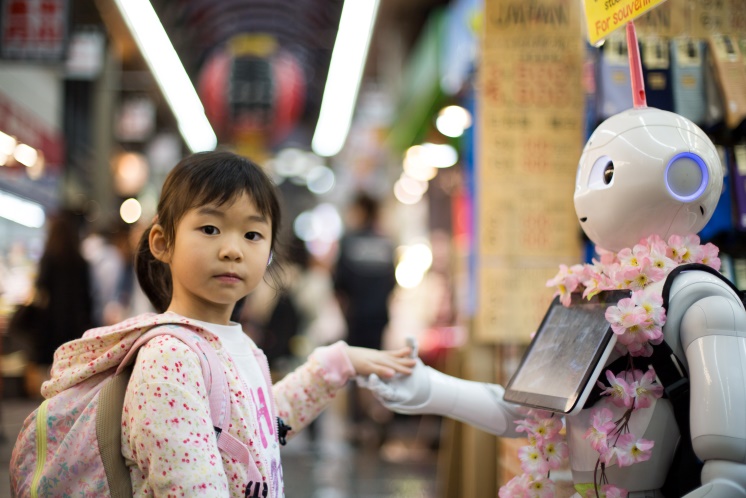 3.1 The effects of AI on future work and life and its ethical implications
Source: https://unsplash.com/photos/0E_vhMVqL9g
This project has been funded with support from the European Commission under the Erasmus+ Programme. 
This publication reflects the views only of the author, and the Commission cannot be held responsible for any 
use which may be made of the information contained therein. (2020-1-DE02-KA226-VET-00813)
Ethical implications of AI in life
For example: 

AI can help me learn about new things – based on previous searches, it can suggest new things it thinks I might like
Thanks to it, I can have more free time – AI can do certain tasks instead of me and allow me to have more free time. 
It can stop individual progress – decreasing human interaction can result in lack of social skills or emotional intelligence.
It can lower my autonomy – AI can dictate what I want which threathens my ability to make decisions on my own.
3.1 The effects of AI on future work and life and its ethical implications
This project has been funded with support from the European Commission under the Erasmus+ Programme. 
This publication reflects the views only of the author, and the Commission cannot be held responsible for any 
use which may be made of the information contained therein. (2020-1-DE02-KA226-VET-00813)
Questions or comments?
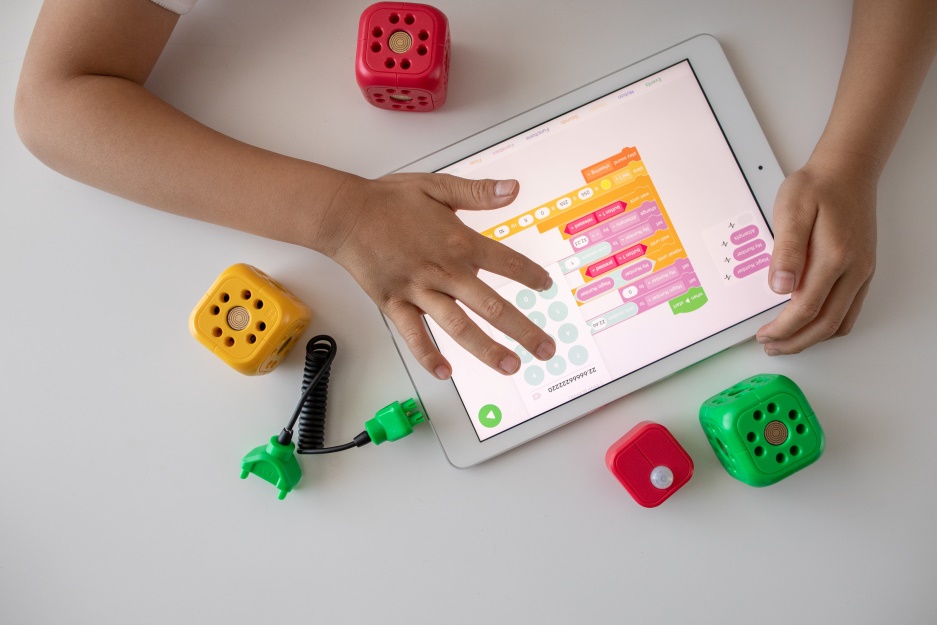 3.1 The effects of AI on future work and life and its ethical implications
Source: https://unsplash.com/photos/hLvQ4-QEBAE
This project has been funded with support from the European Commission under the Erasmus+ Programme. 
This publication reflects the views only of the author, and the Commission cannot be held responsible for any 
use which may be made of the information contained therein. (2020-1-DE02-KA226-VET-00813)
Food for thought
Did AI changed your life? 
     If yes, how?

Do you think positive impacts of AI in life, work, and education will outweigh negative ones?
3.1 The effects of AI on future work and life and its ethical implications
This project has been funded with support from the European Commission under the Erasmus+ Programme. 
This publication reflects the views only of the author, and the Commission cannot be held responsible for any 
use which may be made of the information contained therein. (2020-1-DE02-KA226-VET-00813)
Weiterführende Literatur
Mehr Infos dazu, wie sich KI auf unser Leben auswirkt, findet ihr hier:

https://towardsdatascience.com/how-artificial-intelligence-is-impacting-our-everyday-lives-eae3b63379e1 

https://www.forbes.com/sites/bernardmarr/2019/12/16/the-10-best-examples-of-how-ai-is-already-used-in-our-everyday-life/  

Hier findet ihr eine Einführung zu den Auswirkungen von KI auf die Arbeitswelt: 
Wie KI die Arbeit verändert: 
https://fowmedia.com/future-work-ai-entered-workplace/

http://www.bbc.com/storyworks/specials/how-artificial-intelligence-is-changing-the-workplace/ 

Wie sich KI auf die Arbeit von Angestellten auswirkt:
https://www.forbes.com/sites/bernardmarr/2019/05/29/artificial-intelligence-in-the-workplace-how-ai-is-transforming-your-employee-experience/
3.1 Die Auswirkungen von KI auf künftiges Leben und Arbeiten sowie dessen Bedeutung für die Ethik
The European Commission'support for the production of this publication does not constitute an endorsement of the contents, which reflect the views only of the authors, and the Commission cannot be held responsible for any use which may be made of the information contained therein.( (2020-1-DE02-KA226-VET-008138)
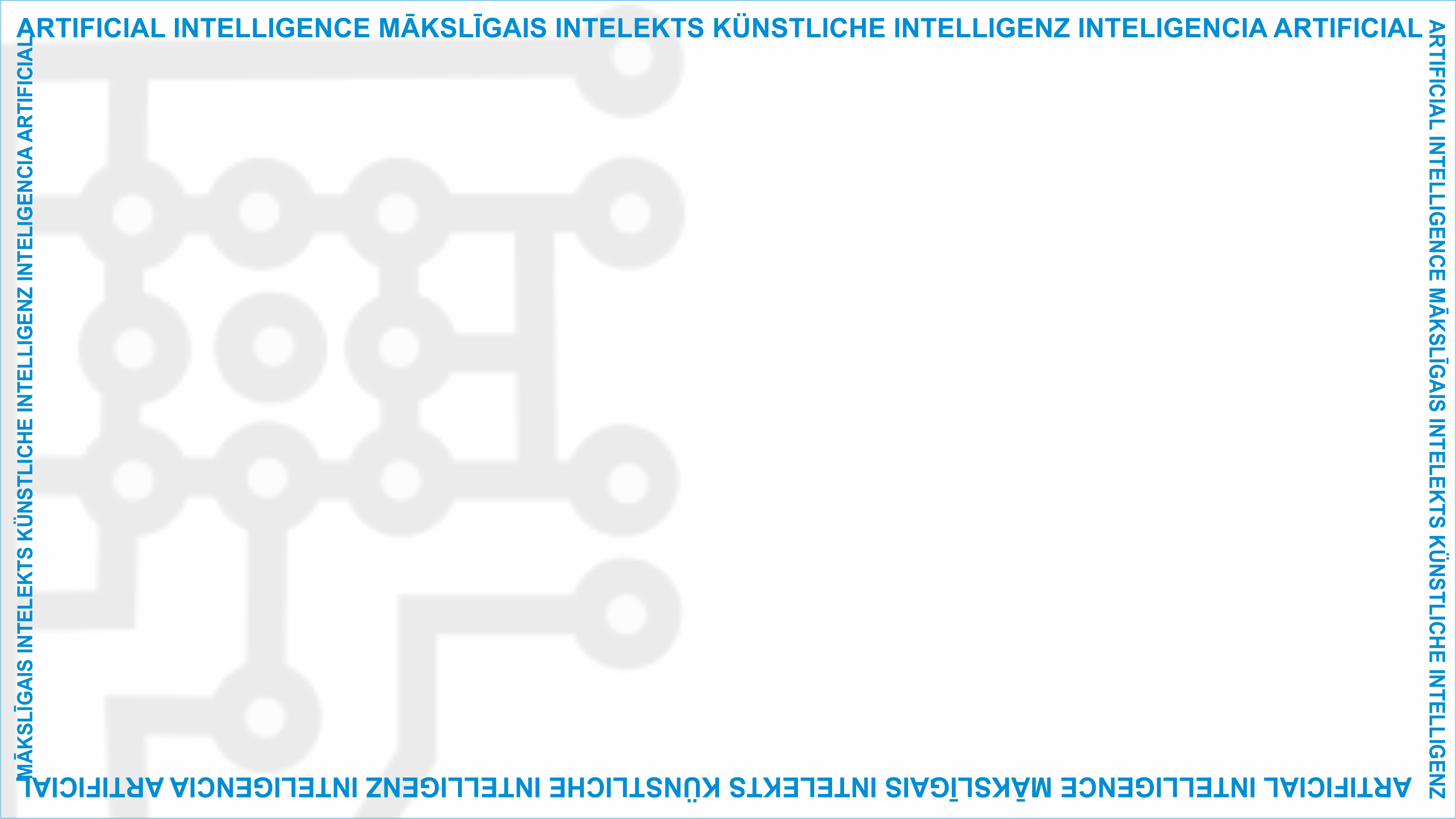 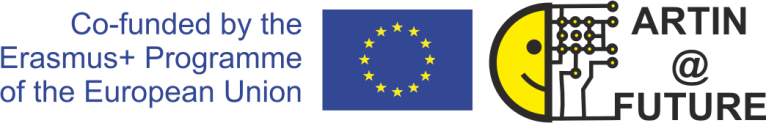 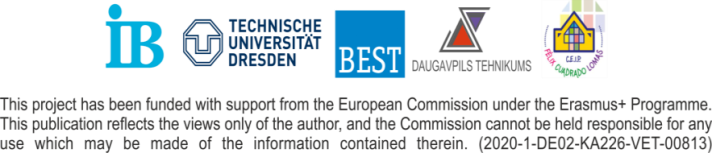 Projekt-Website: www.ai-future-project.eu
Facebook-Seite: facebook.com/artin-future